Texnologik asbob-uskunalar  va jihozlar.
Cho’mich
Kapgir
Pichoqlar
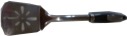 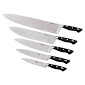 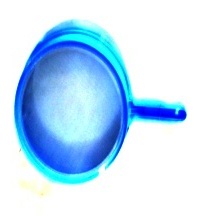 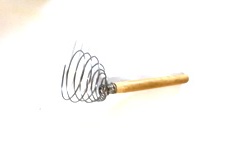 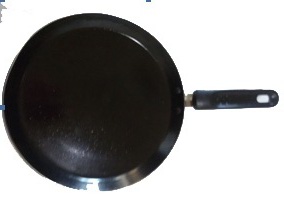 Elak
Tova
Ko’pirtirgich
Texnologik asbob-uskunalar  va jihozlar.
Tog‘ora
Qiymalagich
Tog‘ora
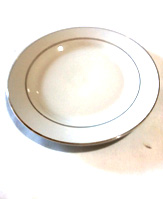 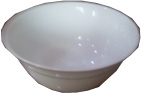 Tamg‘alangan taxtakach
XS-xom sabzavot uchun
XG-xom go’sht uchun
XB- xom baliq uchun
PG-pishgan go’sht uchun
Xamirga shakl berish uchun qo’llaniladigan qoliplar
MRT-60 xamir yoyuvchi mashinasi
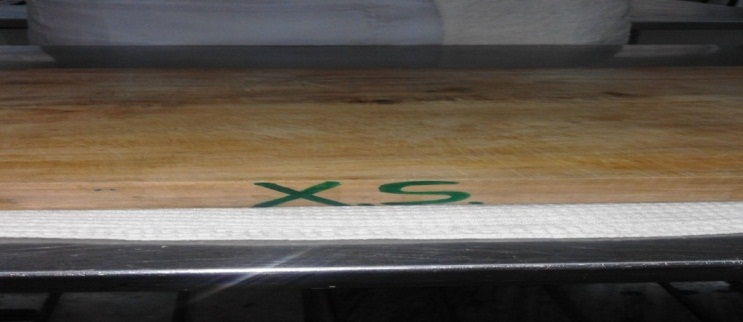 Texnologik asbob-uskunalar  va jihozlar.
1-2 yarusli qovurish shkafi
4-konforkali elektr plita
Ko’pirtiruvchi RONGJI tipli mashina
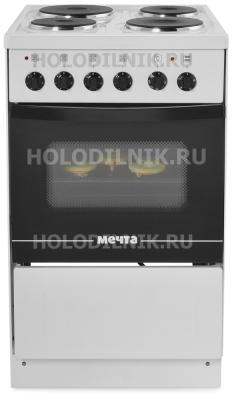 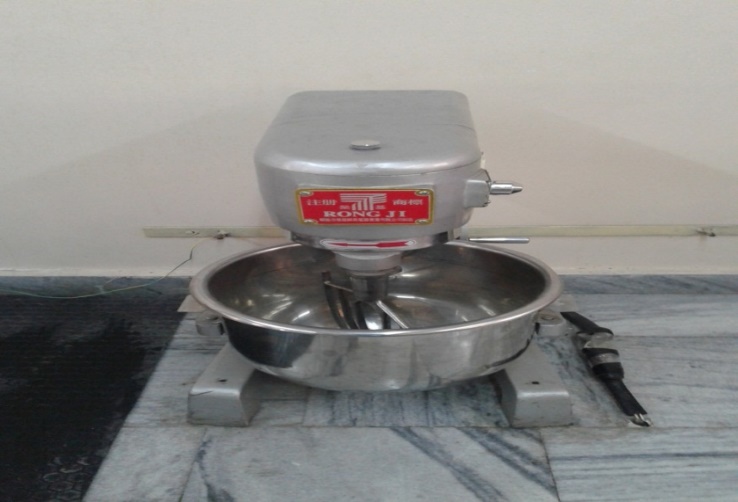 Texnologik asbob-uskunalar  va jihozlar.
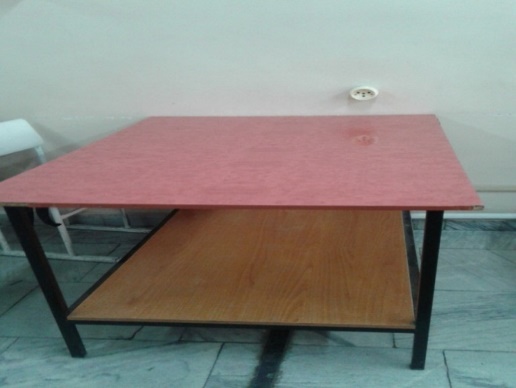 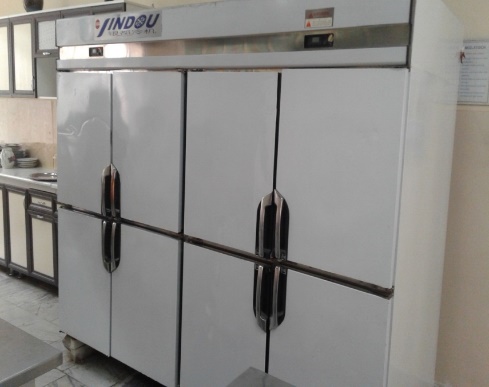 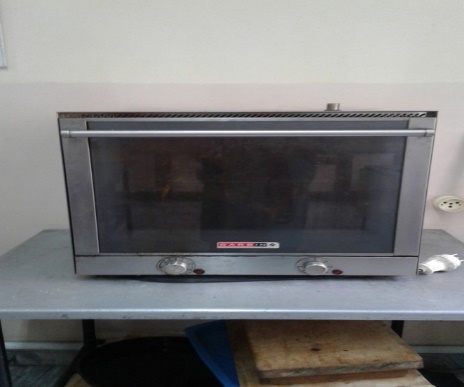